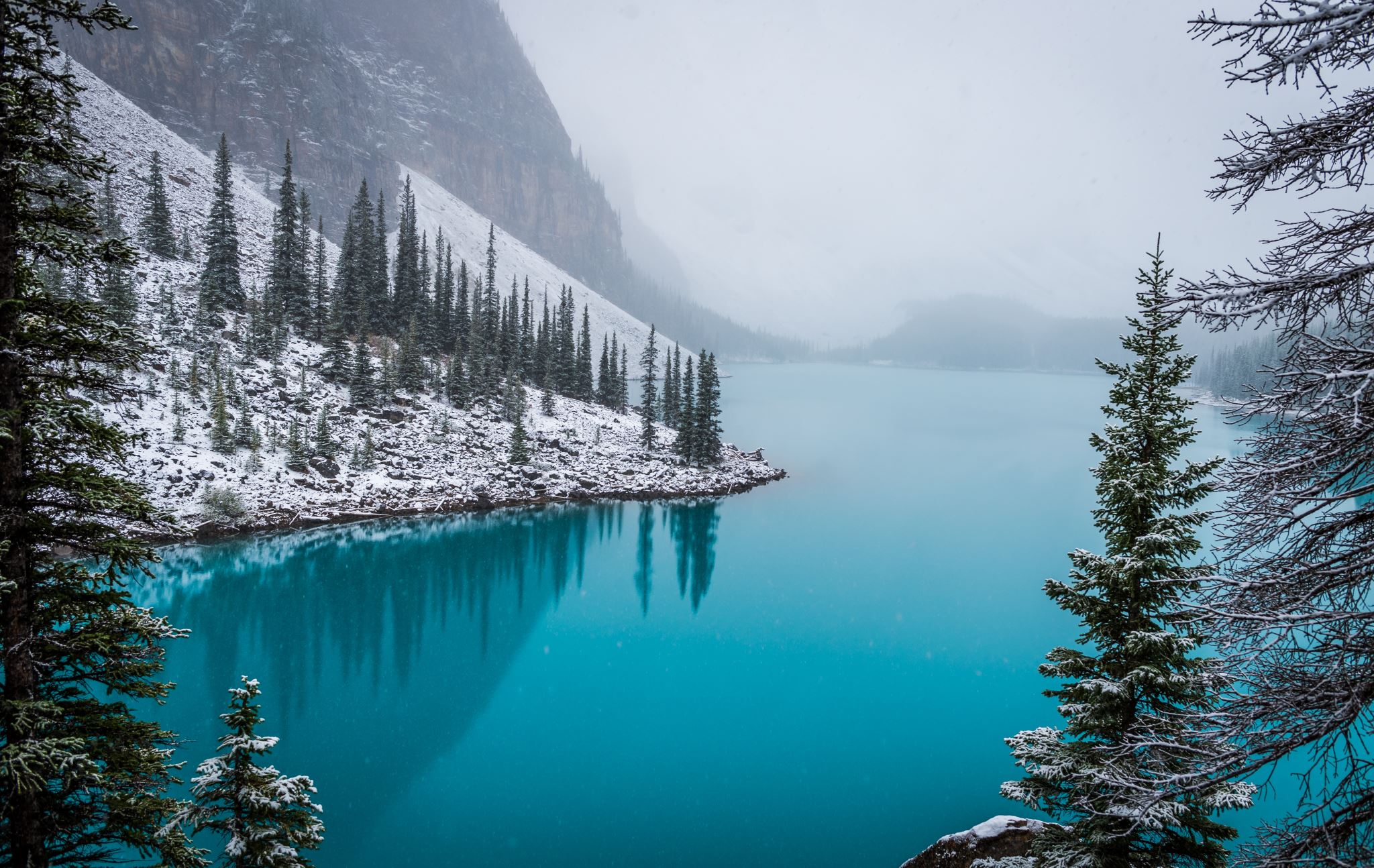 CSC 113Files
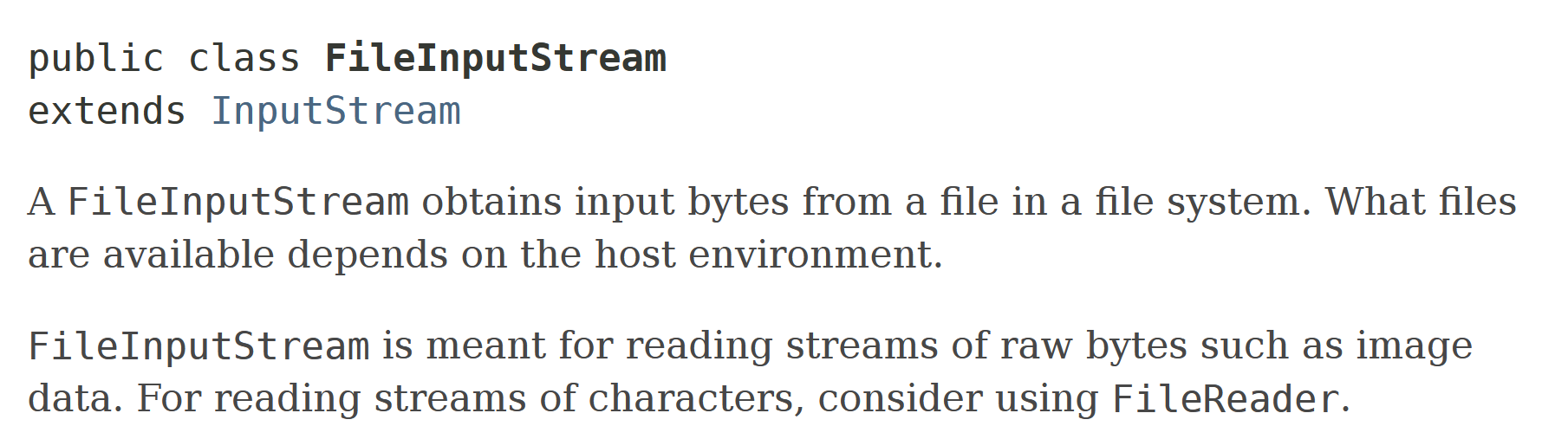 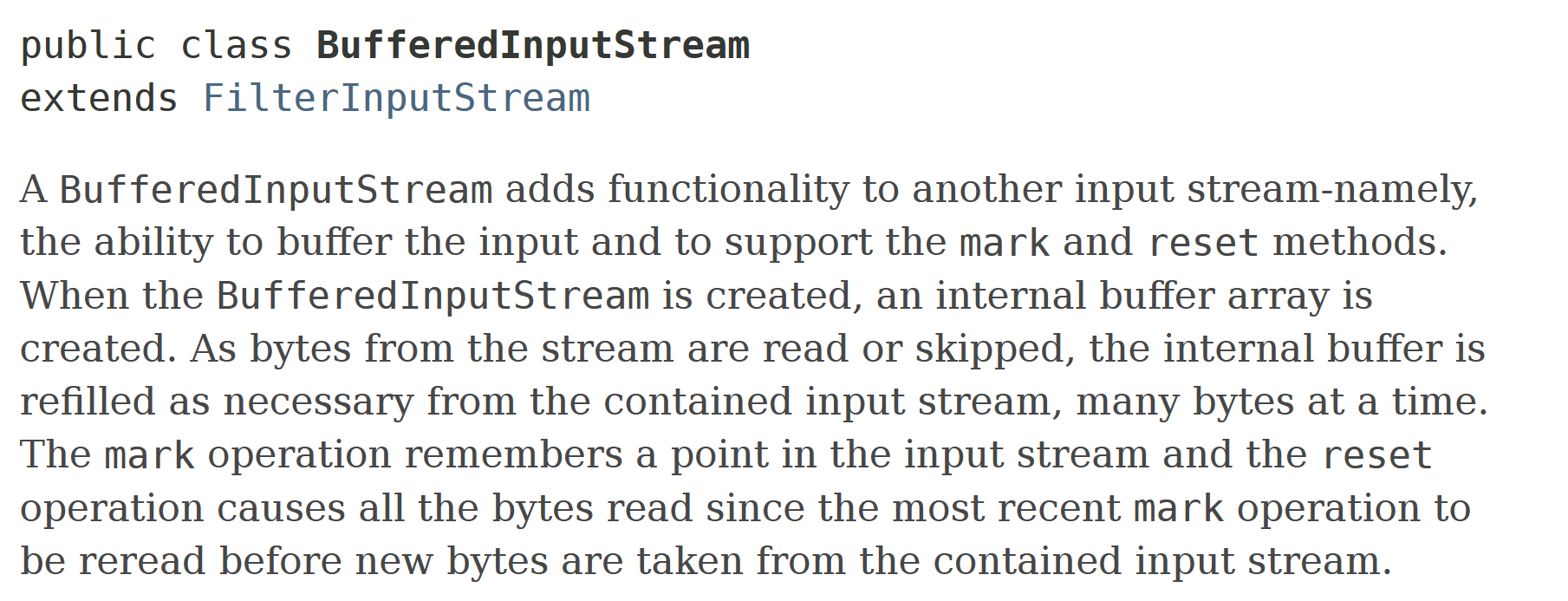 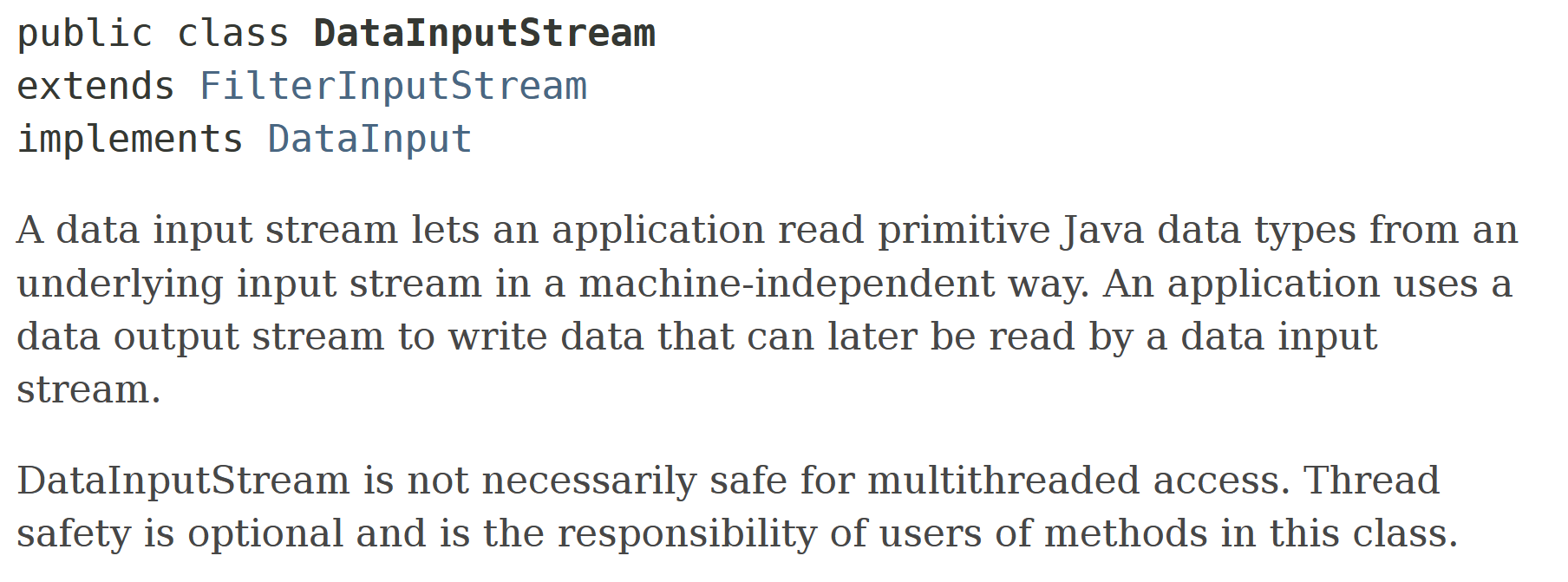 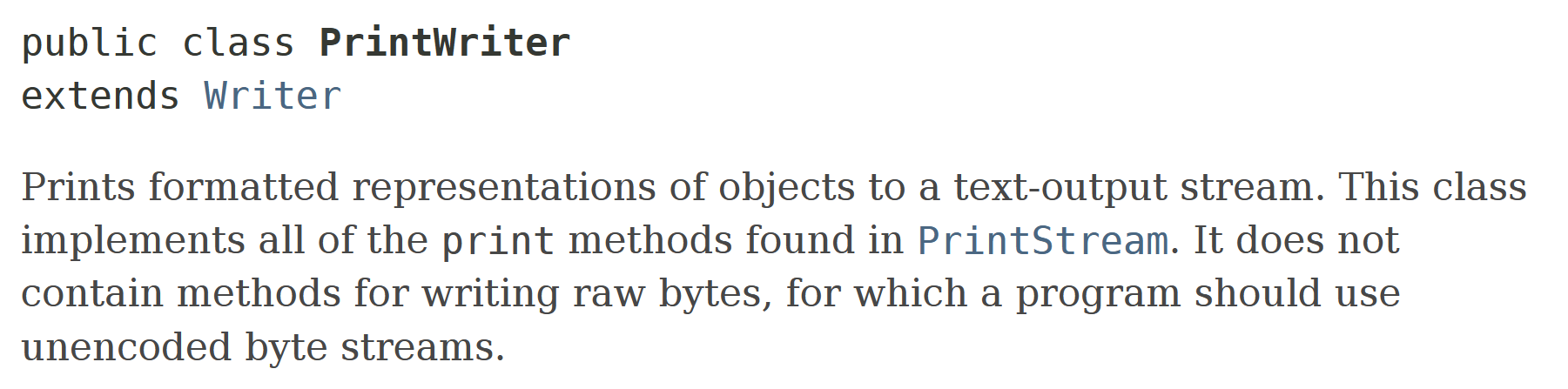 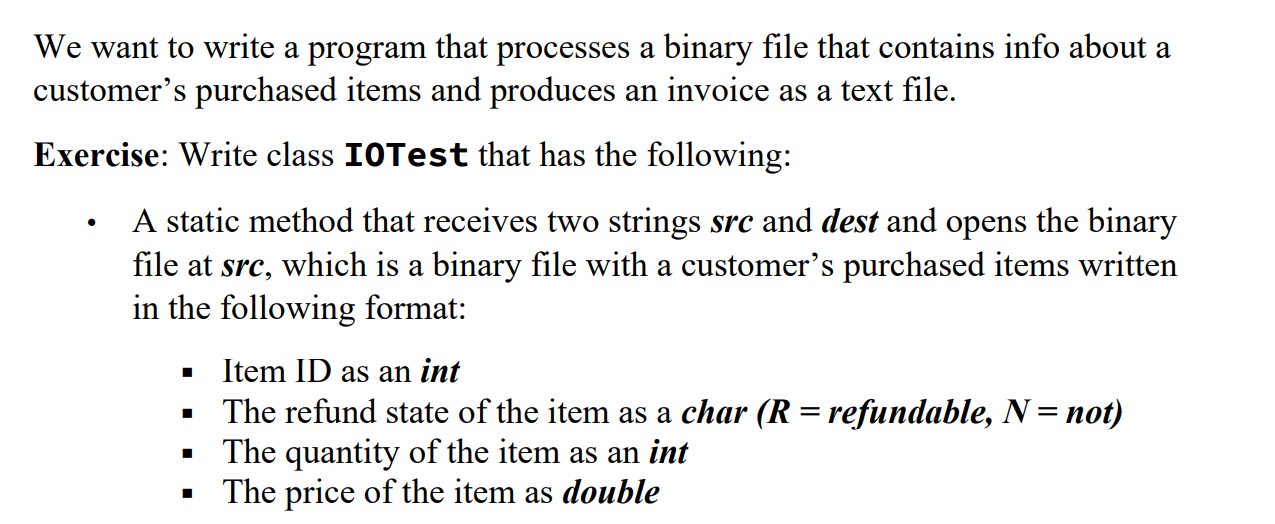 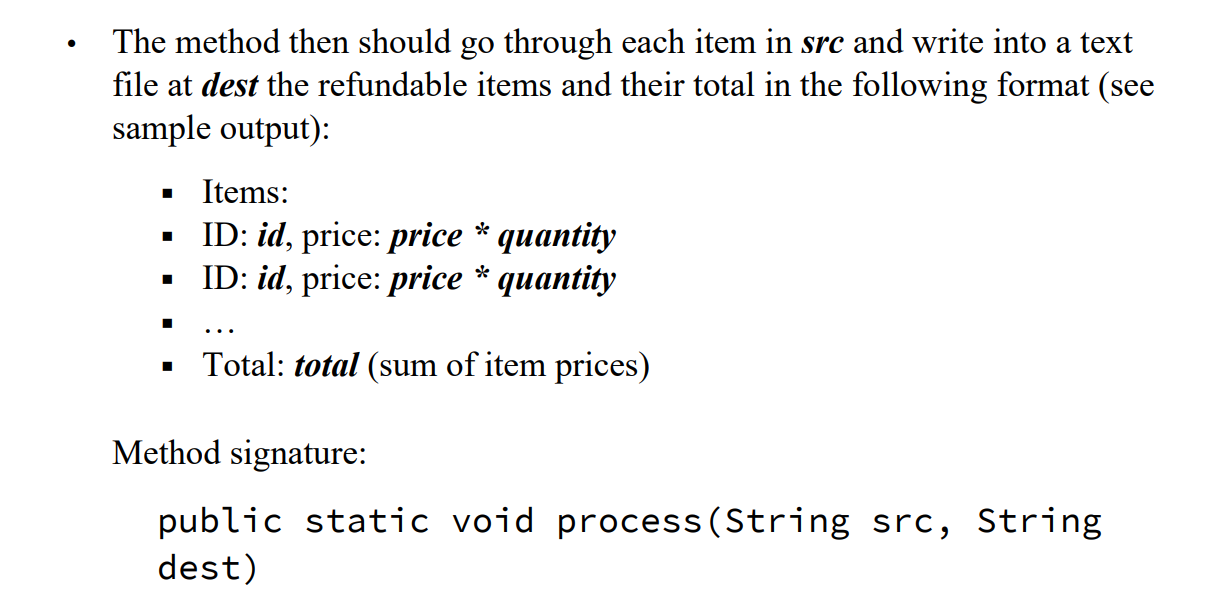 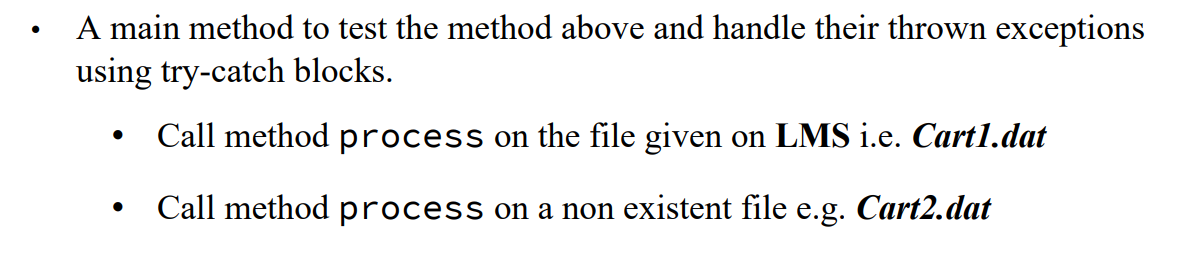 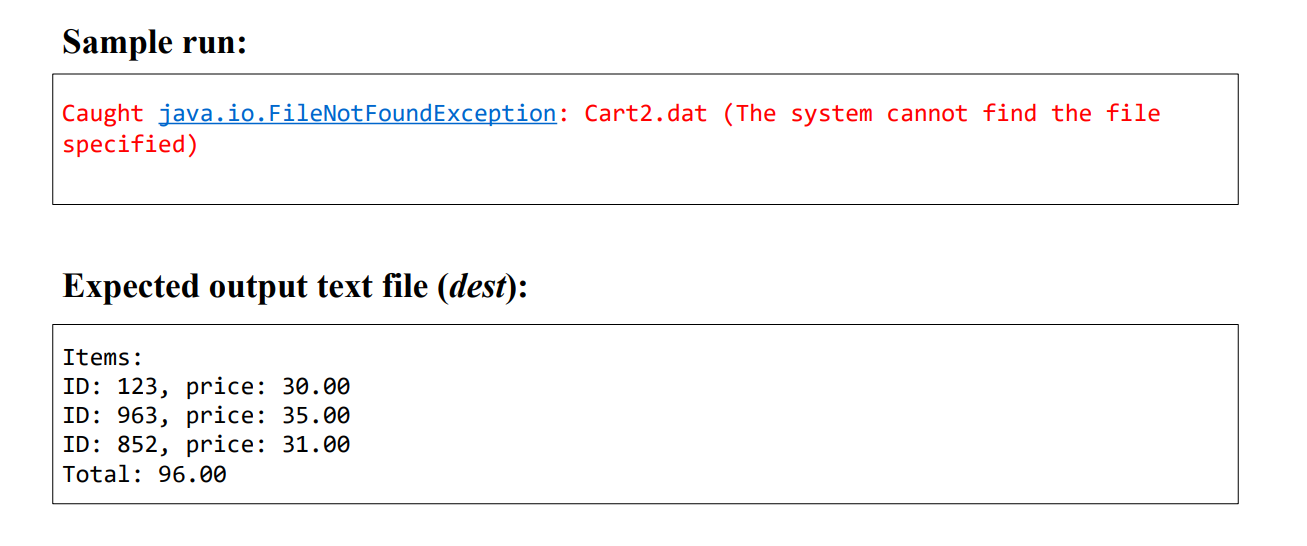 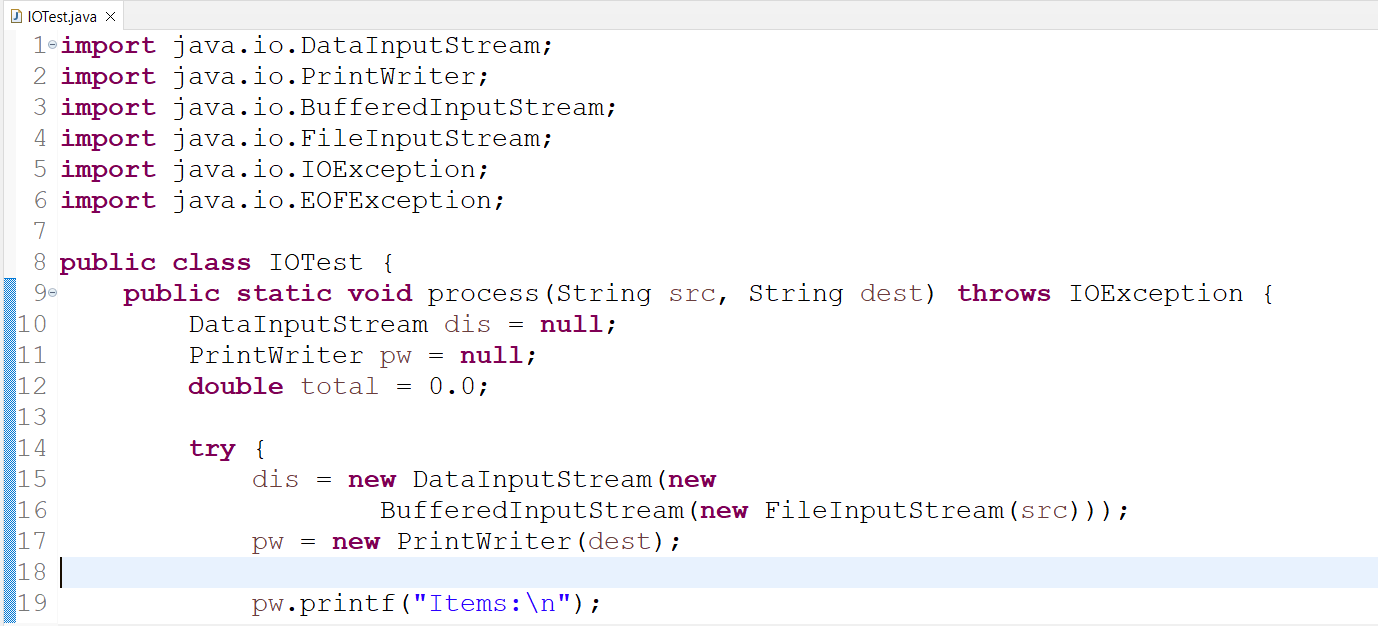 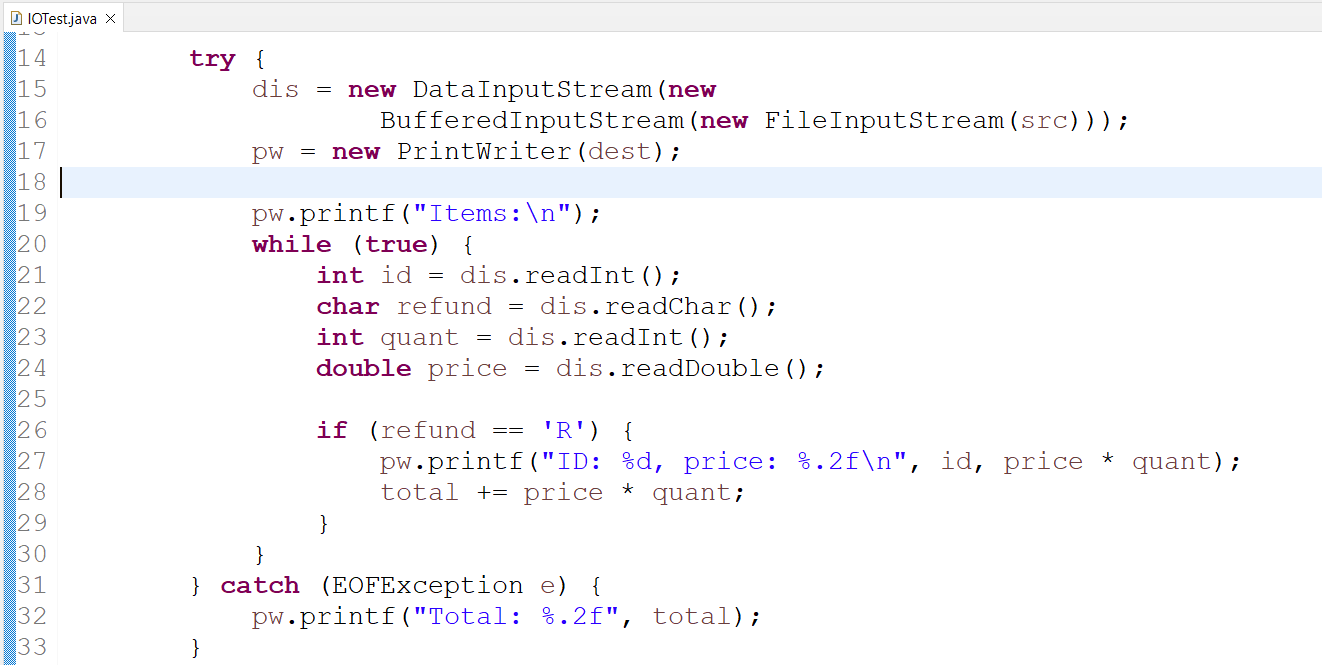 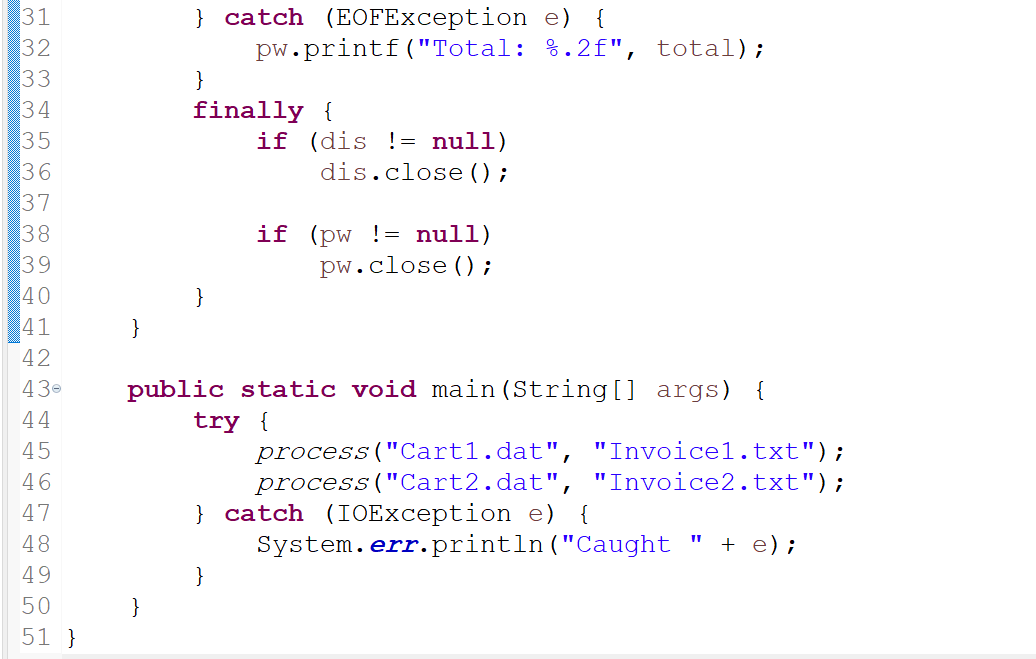 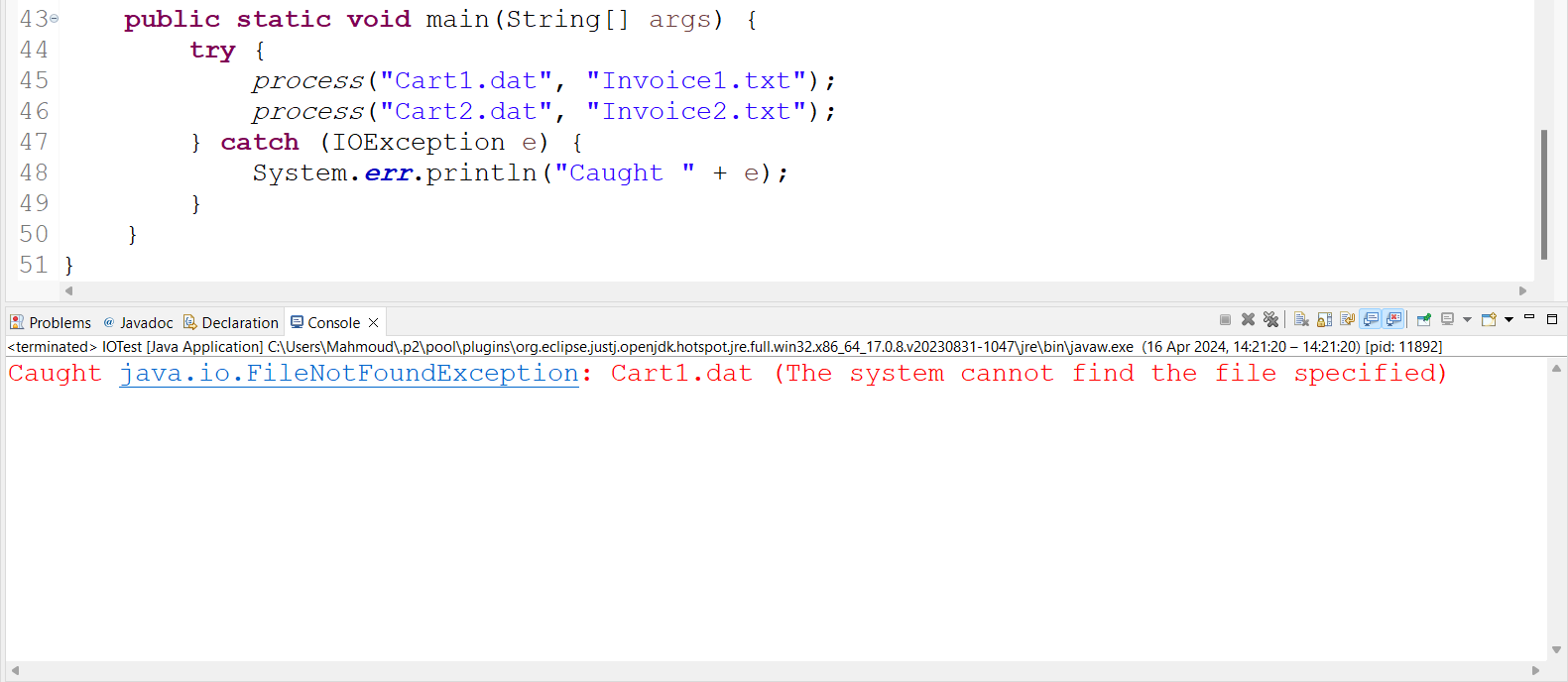 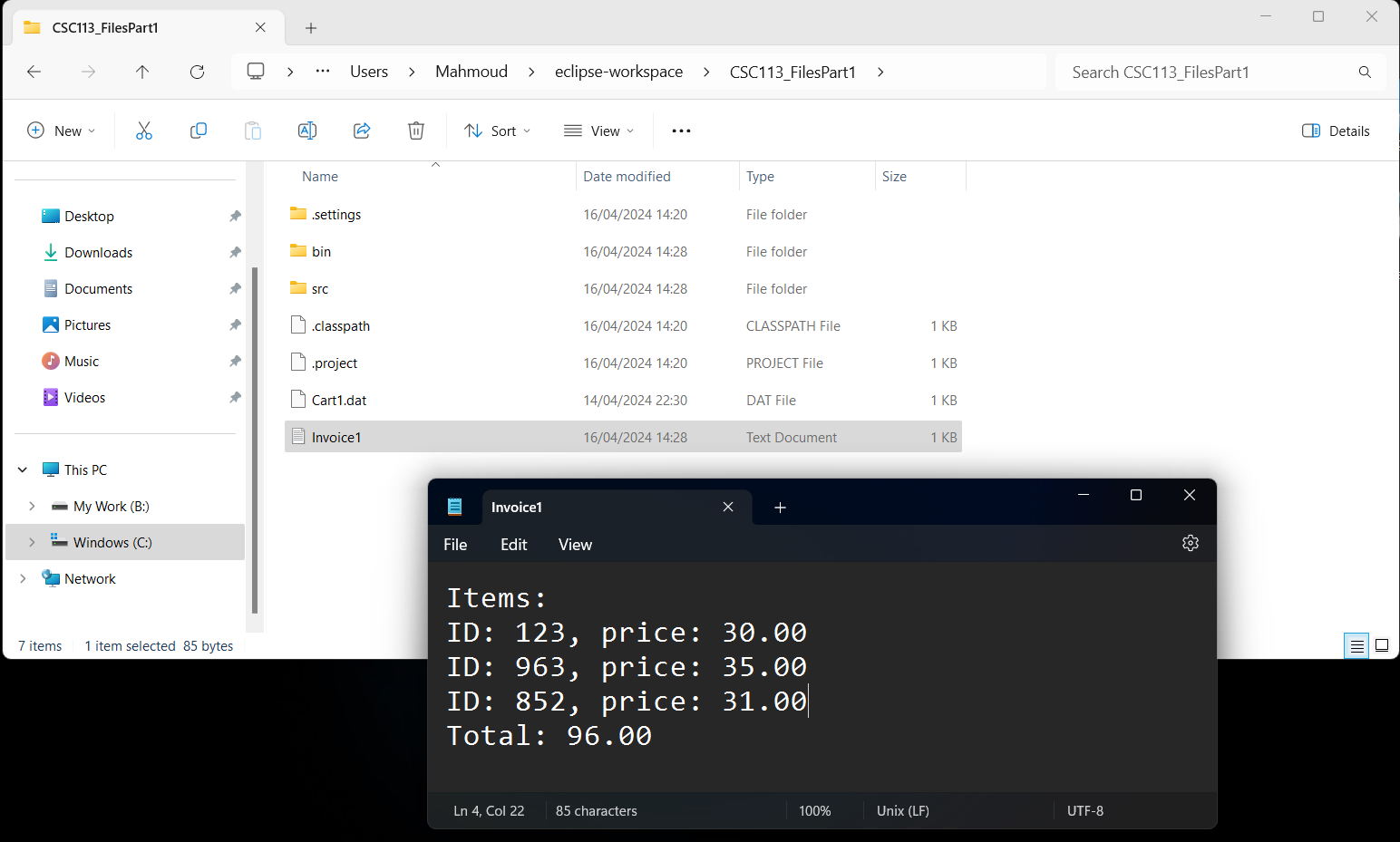 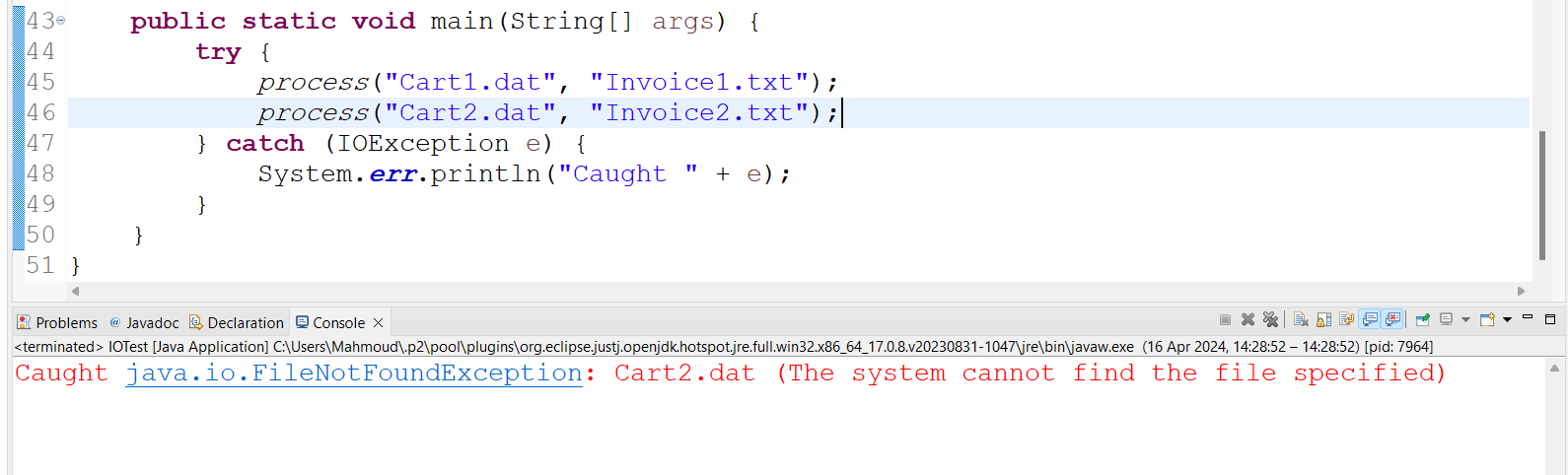